نظام دعم الأدلة
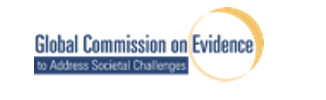 1